Управление Федеральной антимонопольной службы
по Ярославской области
Нарушение энергоснабжающими и сетевыми организациями правил введения ограничения потребления электрической энергии
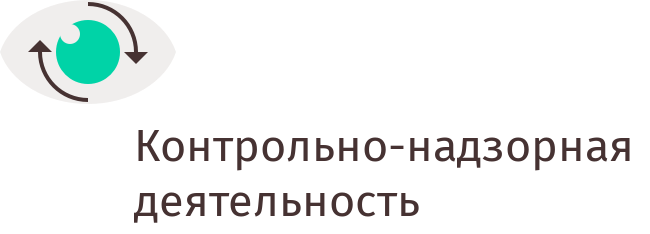 Начальник отдела антимонопольного контроля
Ярославского УФАС России
А.С. Шушкова
Ограничение режима потребления
Основы регулирования отношений, связанных с введением полного или частичного ограничения режима потребления электрической энергии потребителями электрической энергии (мощности) - участниками оптового и розничных рынков электрической энергии установлены Правилами полного и (или) частичного ограничения режима потребления электрической энергии,  утвержденными Постановлением Правительства РФ от 04 мая 2012 года                    № 442 (далее – Правила введения ограничения).
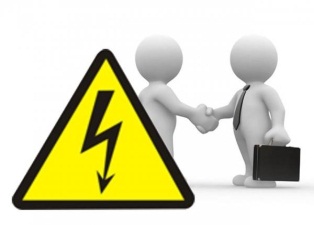 Ограничение режима потребления
Ограничение режима потребления  - полное и (или) частичное ограничение режима потребления электрической энергии энергопринимающими устройствами и (или) объектами электроэнергетики потребителя, в том числе уровня потребления электрической энергии, осуществляемое в порядке и в случаях, которые определяются настоящими Правилами.
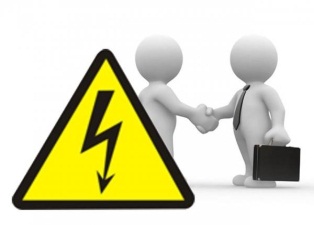 Ограничение режима потребления
Классификация по уровню ограничения
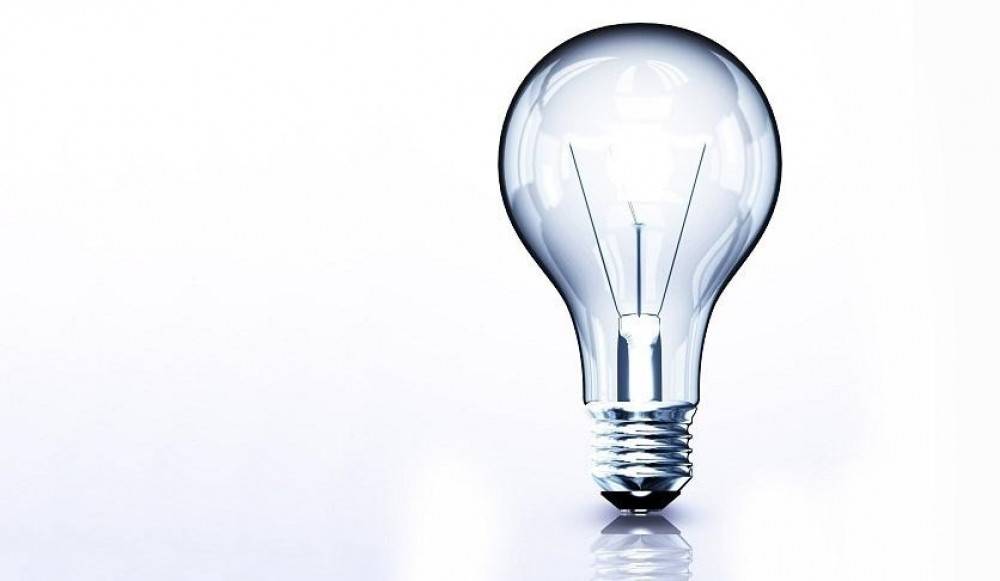 Частичное введение ограничения
Полное введение ограничения
Частичное введение ограничения режима потребления электрической энергии
Частичное ограничение режима потребления вводится в отношении энергопринимающих устройств и (или) объектов электроэнергетики потребителей, имеющих в отношении этих устройств и (или) объектов составленный и согласованный в установленном законодательством Российской Федерации об электроэнергетике порядке акт согласования технологической и (или) аварийной брони.
	Категории потребителей электрической энергии (мощности), ограничение режима потребления электрической энергии которых может привести к экономическим, экологическим, социальным последствиям
установлены приложением к Постановлению № 442.
Наиболее распространенным нарушением является введение полного ограничения режима потребления электрической энергии в отношении объектов организаций, осуществляющие эксплуатацию объектов  централизованного водоснабжения и (или) канализации населенных пунктов.
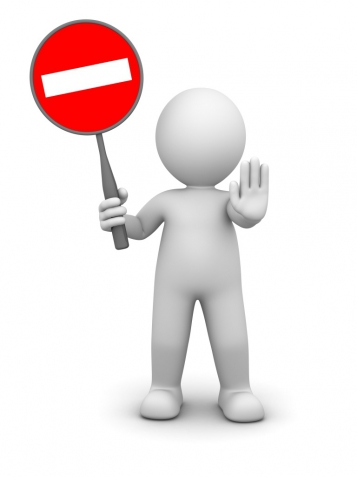 Несоблюдение специального порядка ограничения режима энергопотребления объектов   при направлении уведомлений  о введении ограничения и заявок на введение ограничения является нарушением антимонопольного законодательства

 
                        (№ А82-17886/2015, № А82-11315/2017).
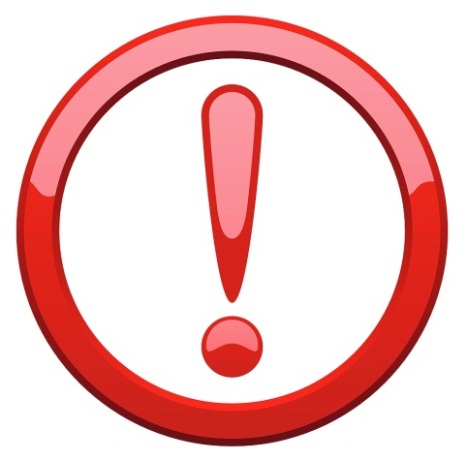 Ограничение режима потребления
Классификация по исполнителю
Сетевая организация
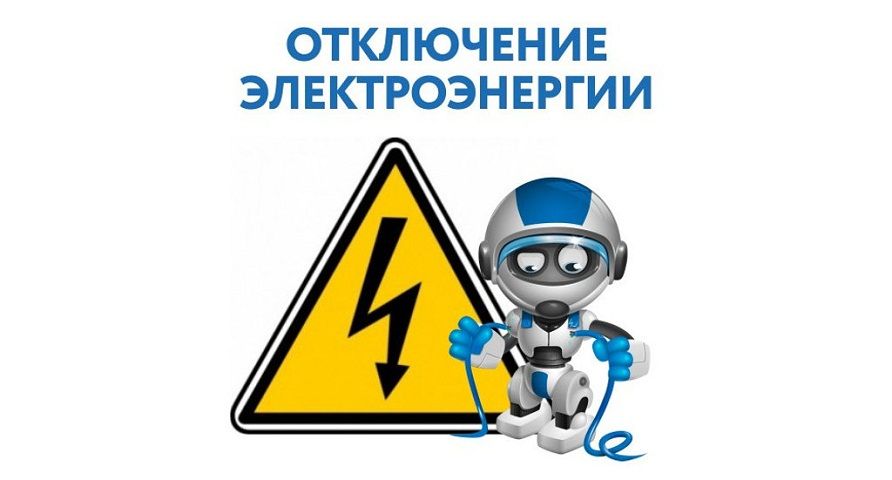 Субисполнитель
Потребитель
Самоограничение
Самостоятельное ограничение режима потребления  - осуществление полного или частичного ограничения режима потребления электрической энергии потребителем самостоятельно в его энергопринимающих устройствах и (или) на его объектах электроэнергетики любым способом
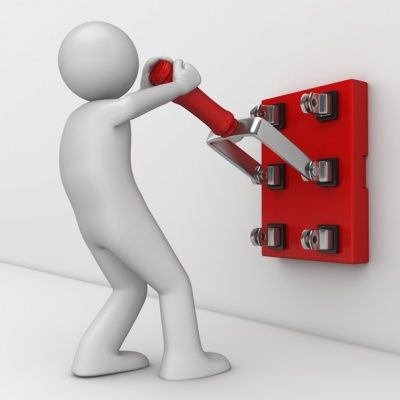 03-03/05-16
Гарантирующим поставщиком допущено несоблюдение порядка введения ограничения режима потребления электрической энергии Потребителя в связи с имеющейся задолженностью у Общества, как субисполнителя по оплате электроэнергии в размере, равном стоимости электрической энергии (мощности), отпущенной субабоненту, и при отсутствии у Потребителя, как у потребителя задолженности по договору энергоснабжения. 
	Данные действия были признаны нарушением части 1 статьи 10 Закона о защите конкуренции.
Управление Федеральной антимонопольной службы по Ярославской области
Спасибо за внимание!